SkyShed POD
Color Study
SkyShed POD
POD's low cost and high quality, along with its innovative design, make it the perfect alternative to much higher priced observatory solutions
POD's Double-Wall-Design makes a HUGE difference in strength and security
SkyShed POD Weathers 120+ MPH winds
Ex: Hurricane Michael 2018
Dome, Wall & Bay Colors
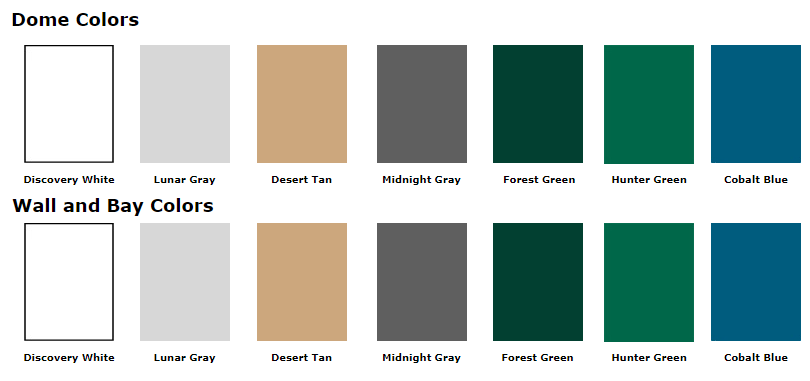 Colors in the Field
The following slides will demonstrate popular colors of the SkyShed POD
This can help to understand what you like and don’t like
Very helpful in presenting to your spouse to get acceptance of this big thing you’re planning on putting in the backyard!
Colors
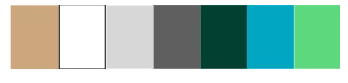 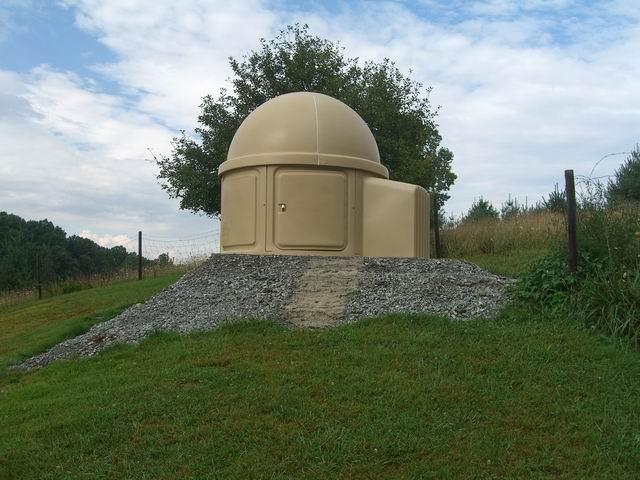 Colors
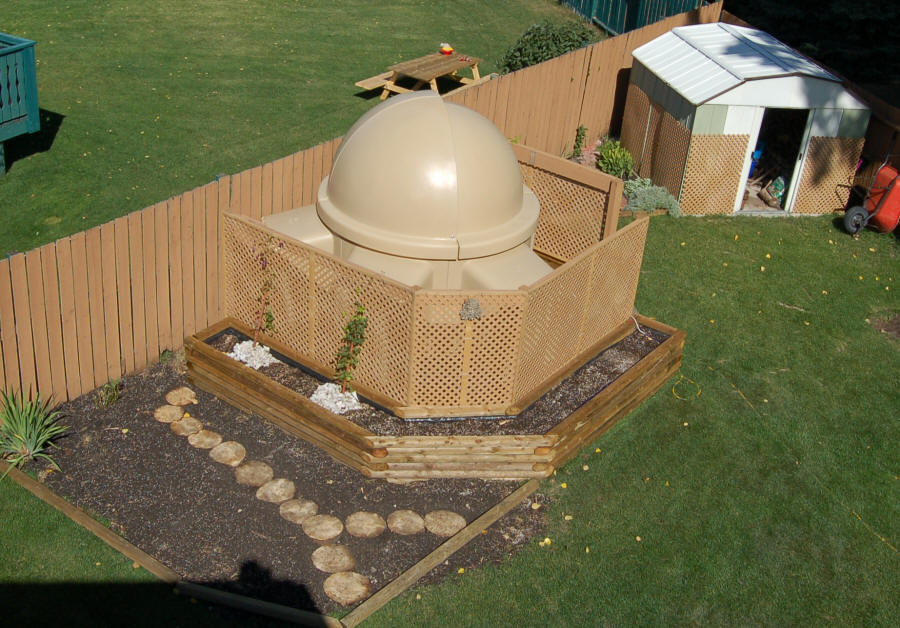 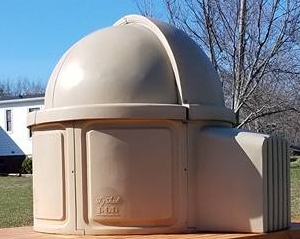 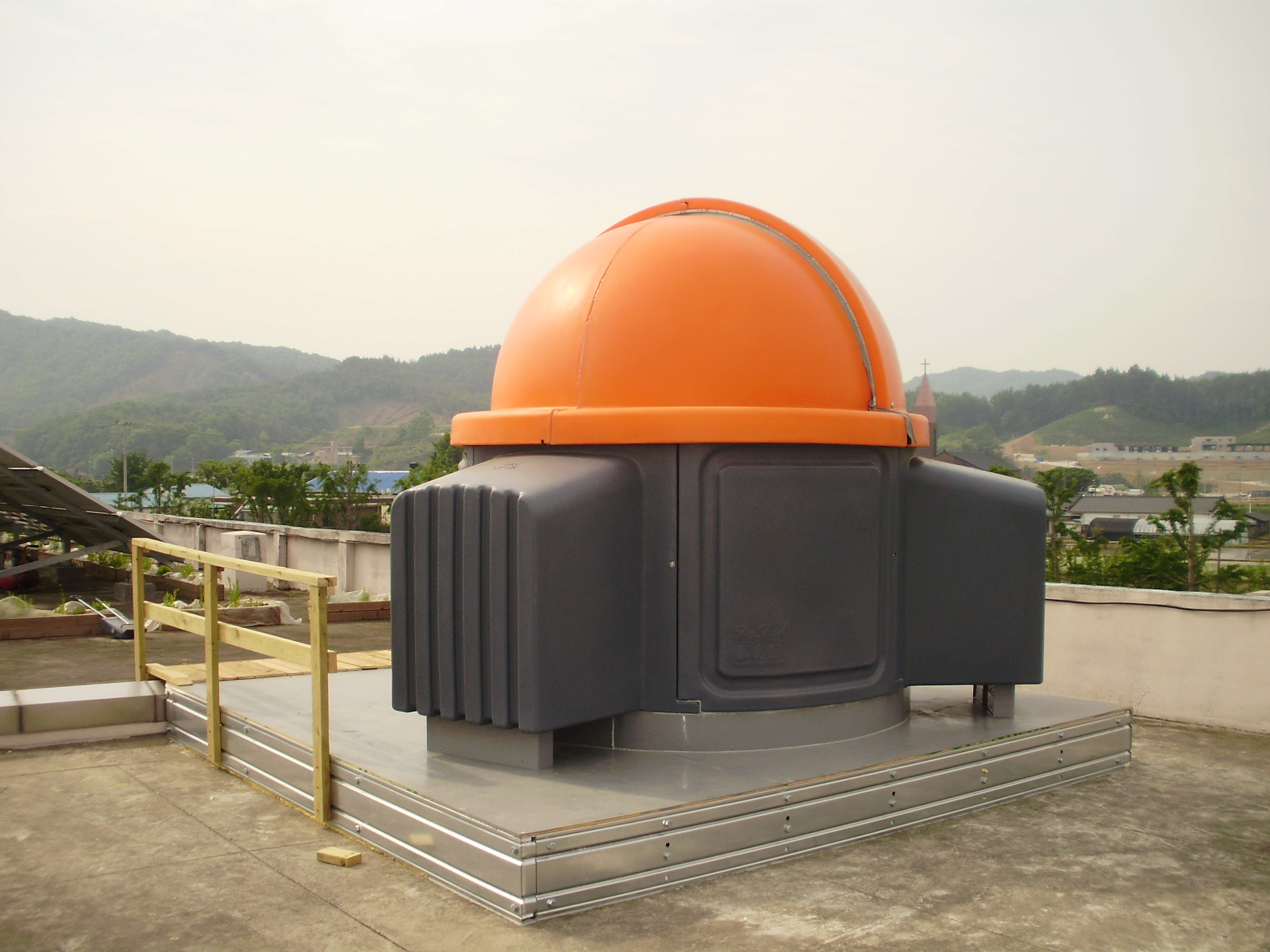 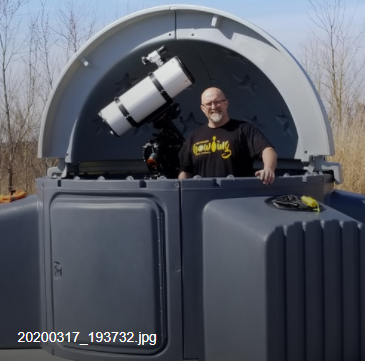 Colors
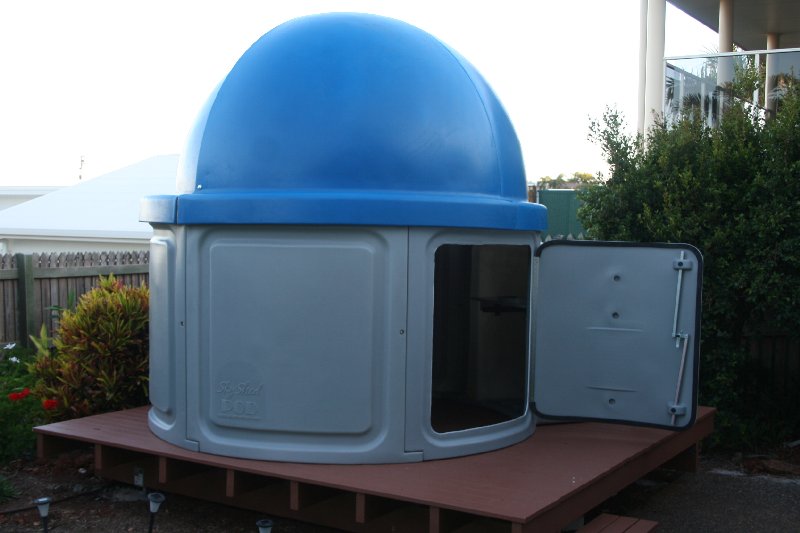 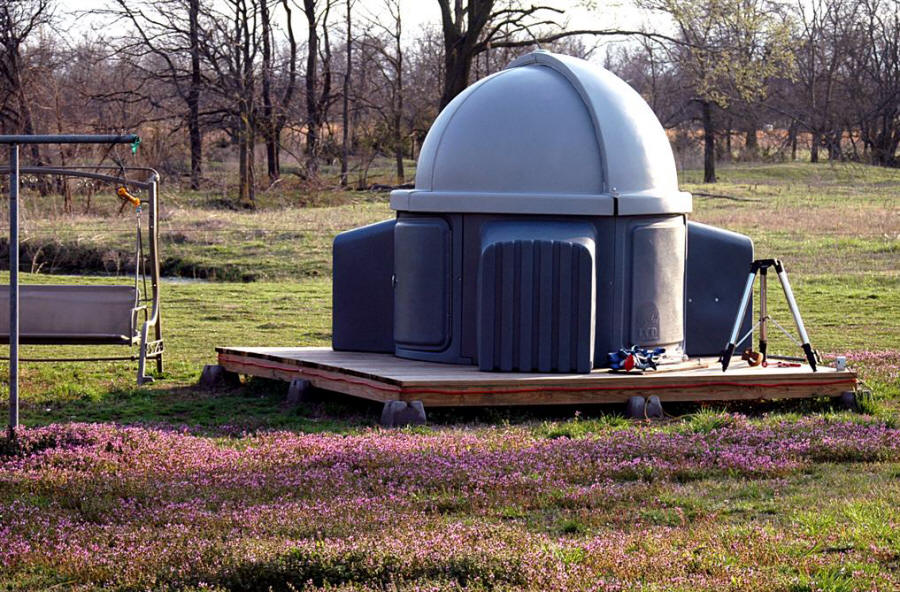 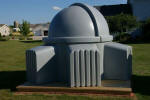 Color
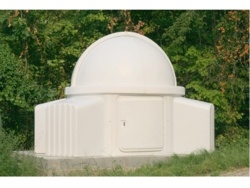 Color
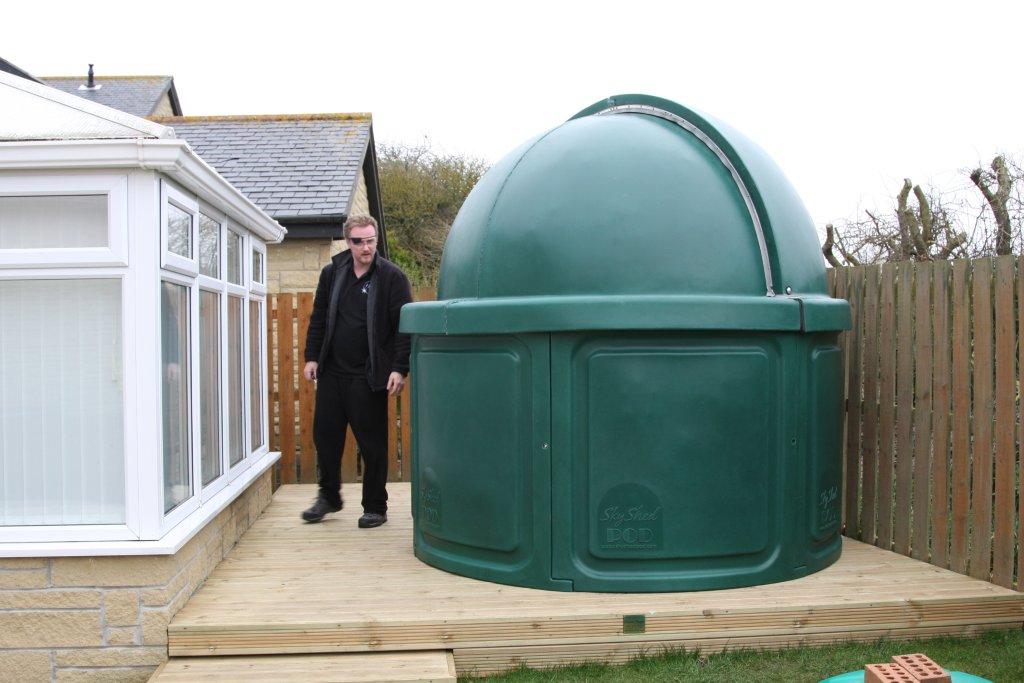 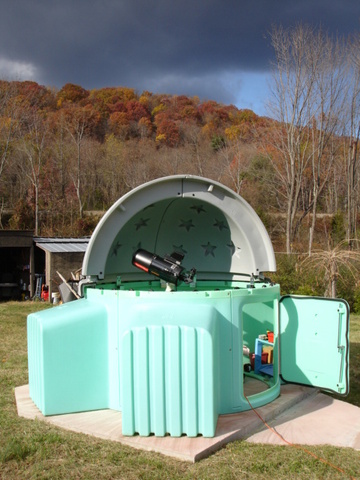 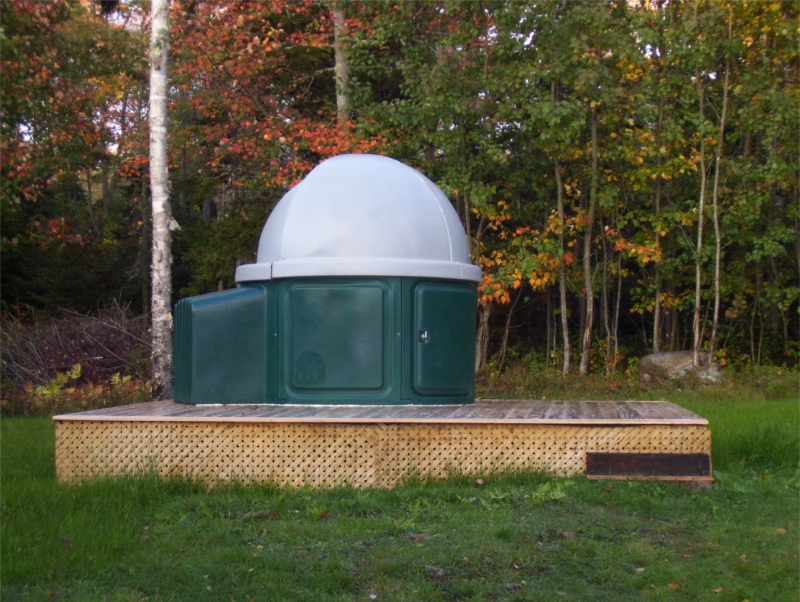 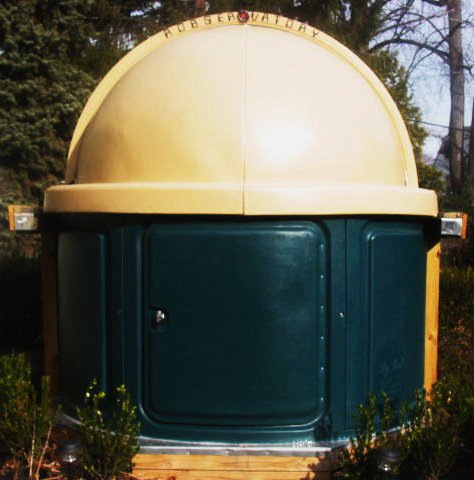 Color
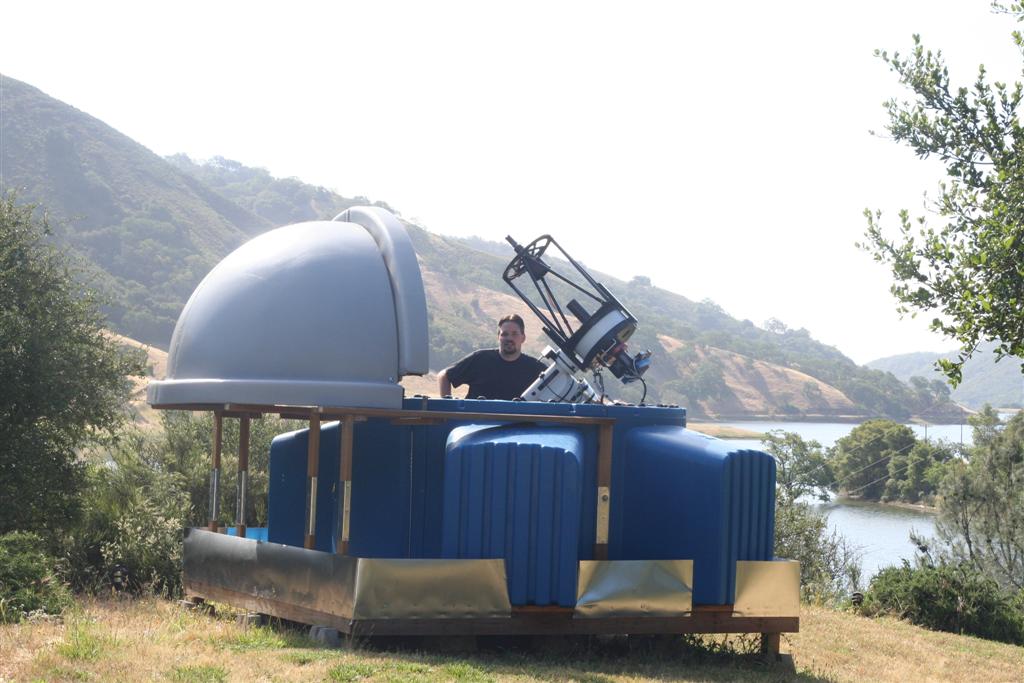 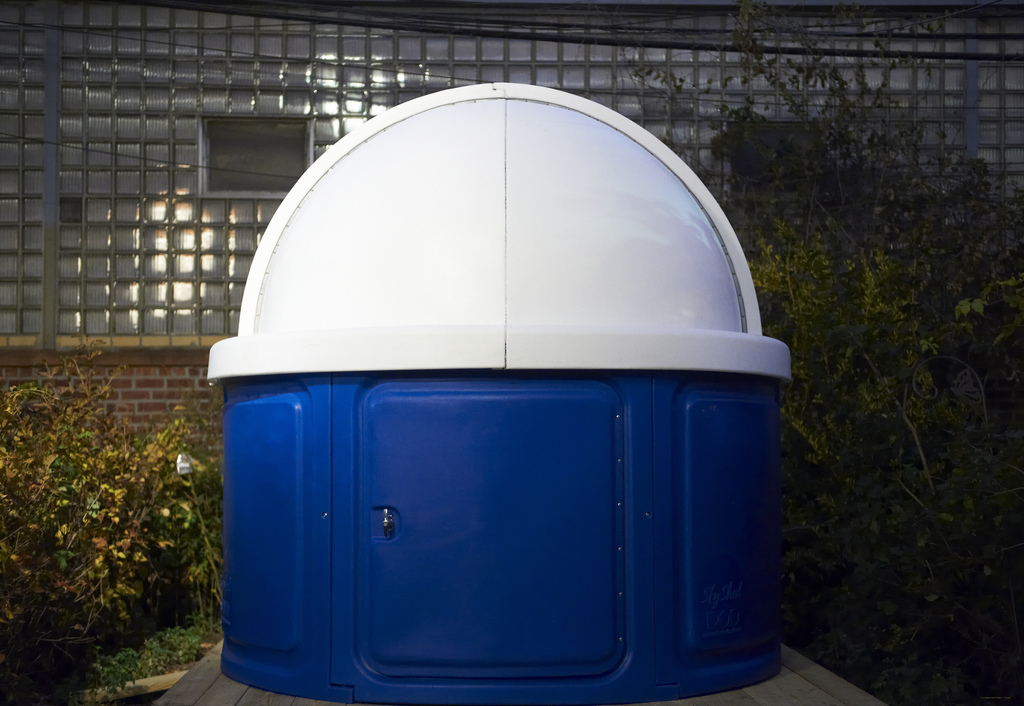 SkyShed POD
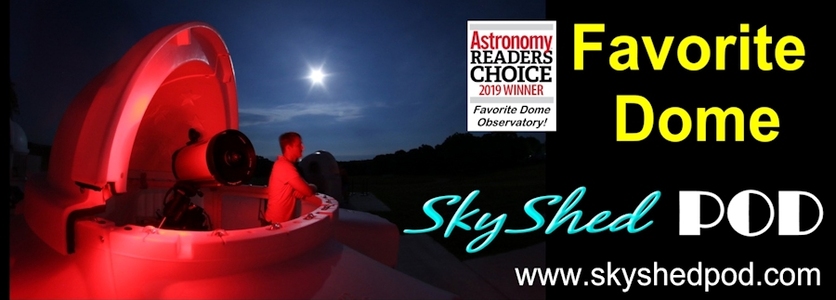